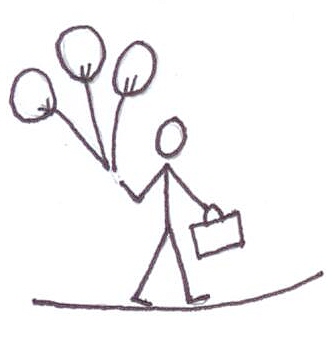 PlaisirS
Besoins

  Valeurs
Responsabilités